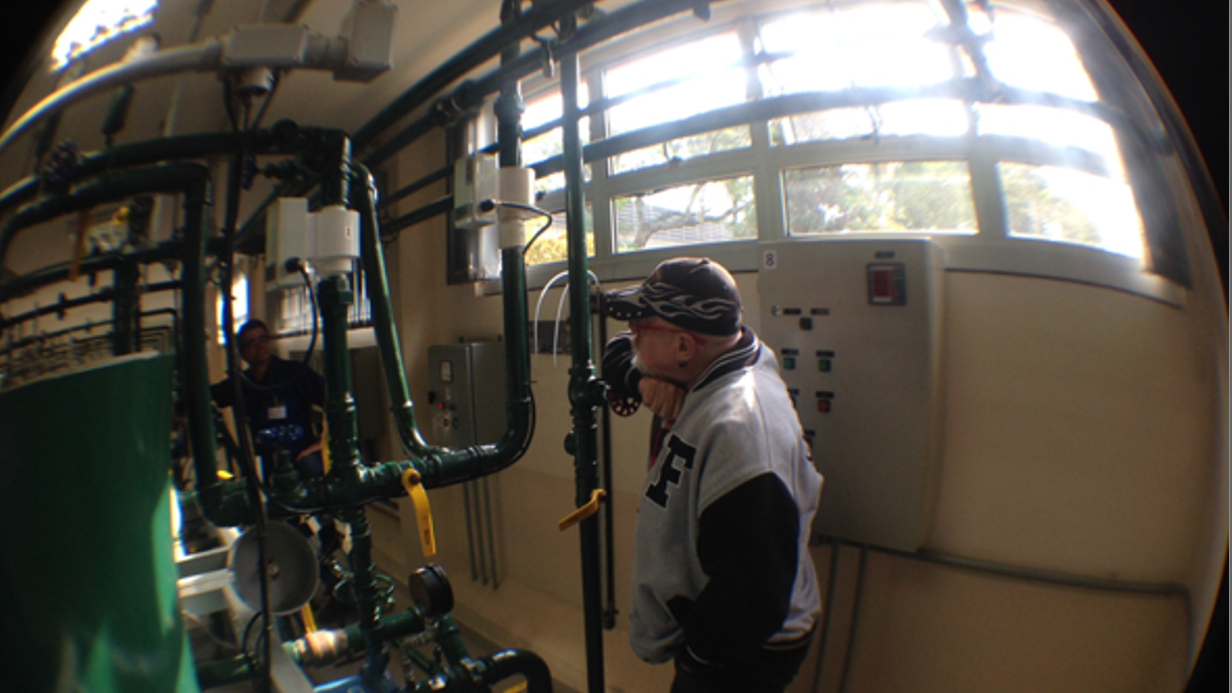 Aula 3 de hidráulica II – traçando as CCB e propondo problemas
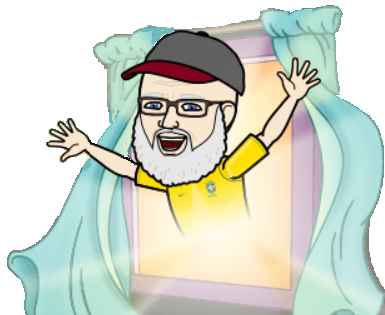 Mas, como a tabela foi obtida?
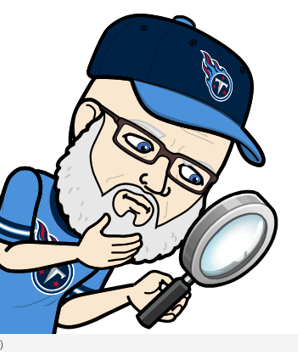 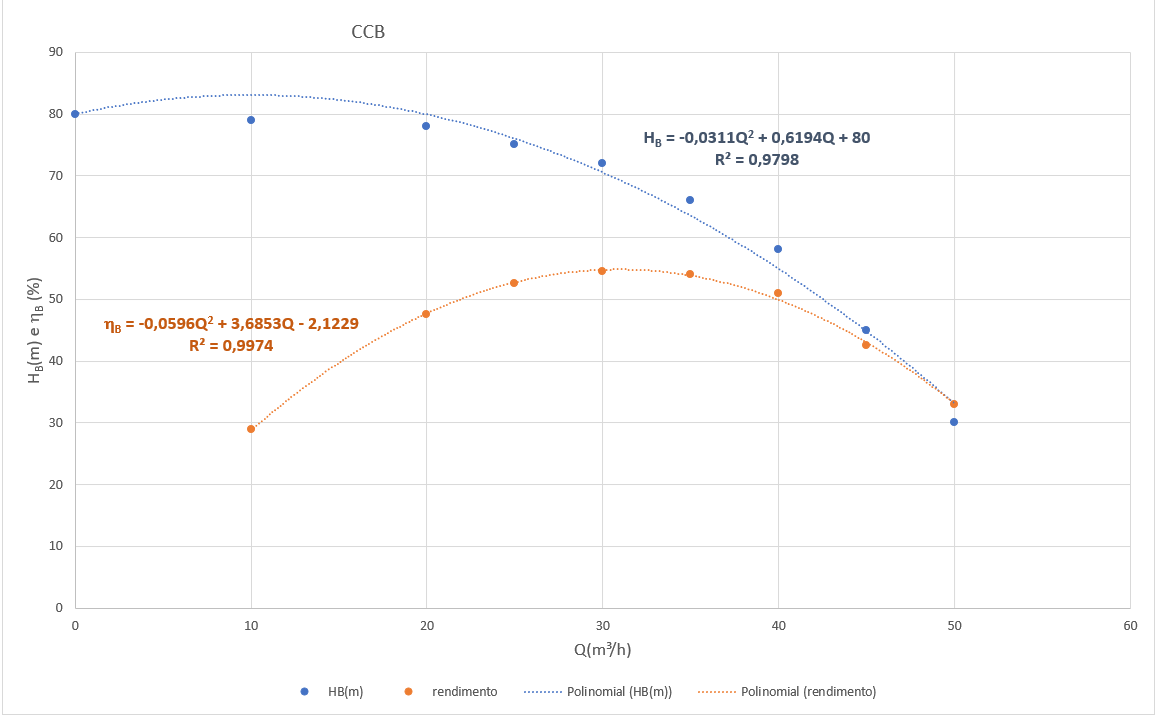 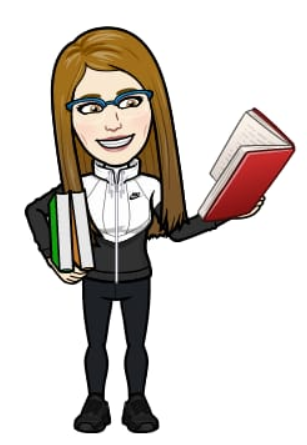 Este foi o resultado final obtido no vídeo!
Tudo começou com a tabela, obtida para 3500 rpm:
https://youtu.be/sUm2Fsgll8c
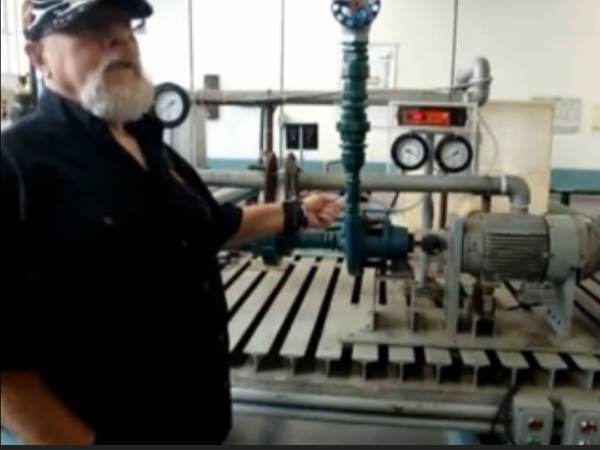 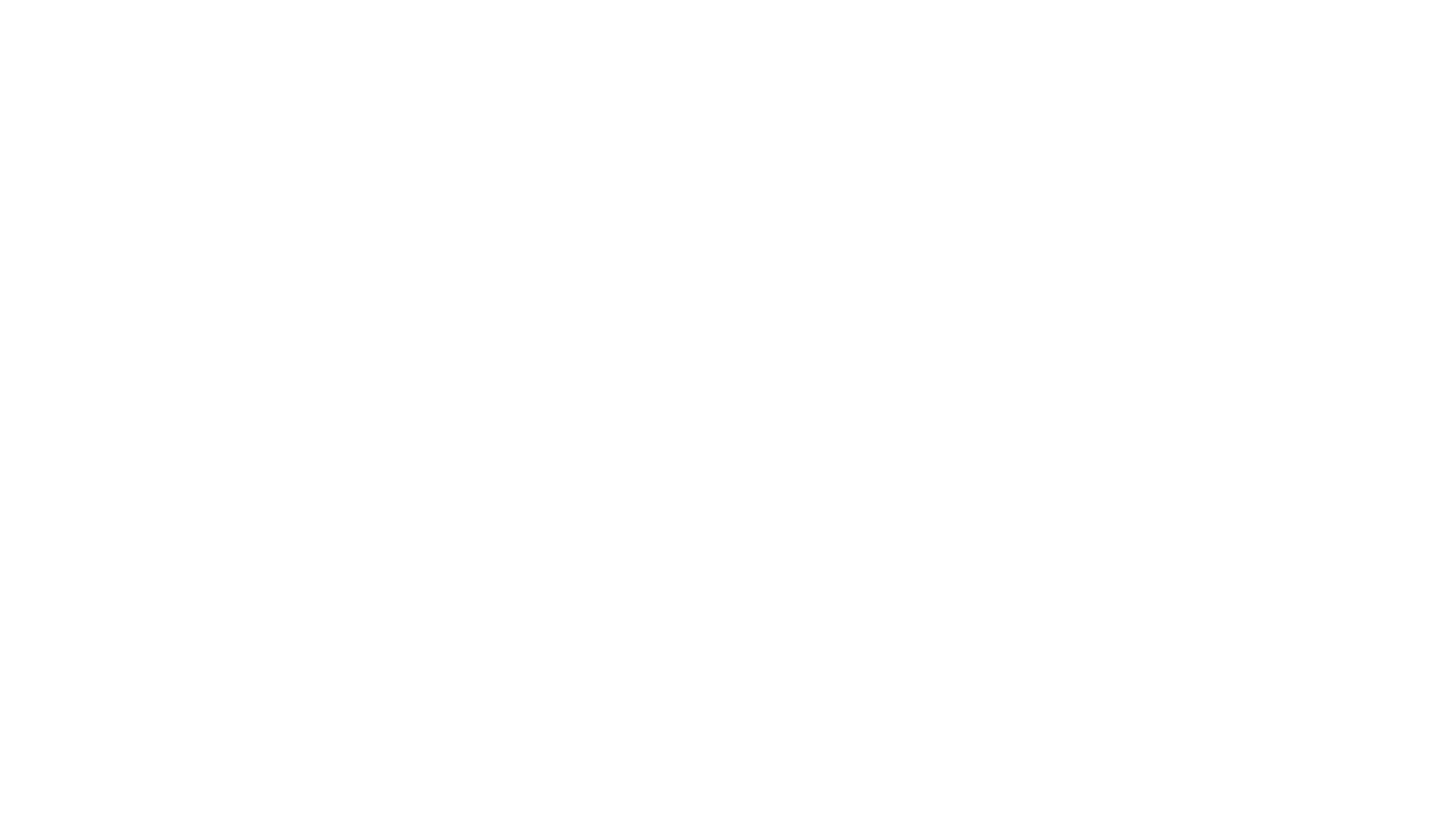 Foi obtida através da experiência do freio dinamométrico!
https://youtu.be/jIZK8Ci231k
Através dos ensaios, obtivemos:
Agora, vamos ver como esta tabela dá origem a tabela de resultados!
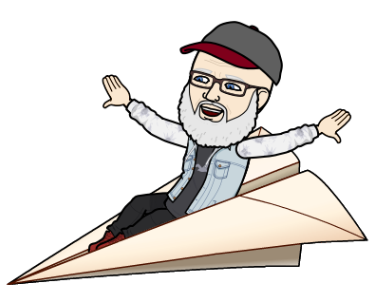 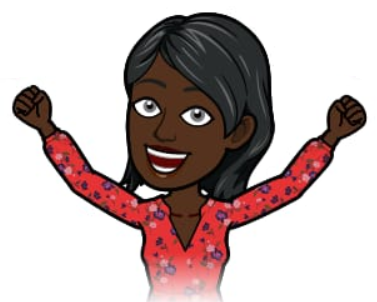 Antes, vamos ver duas alterações feitas na bancada!
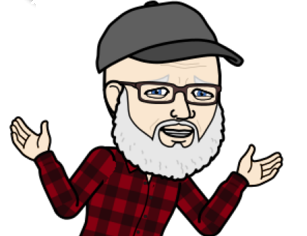 Tabela de dados
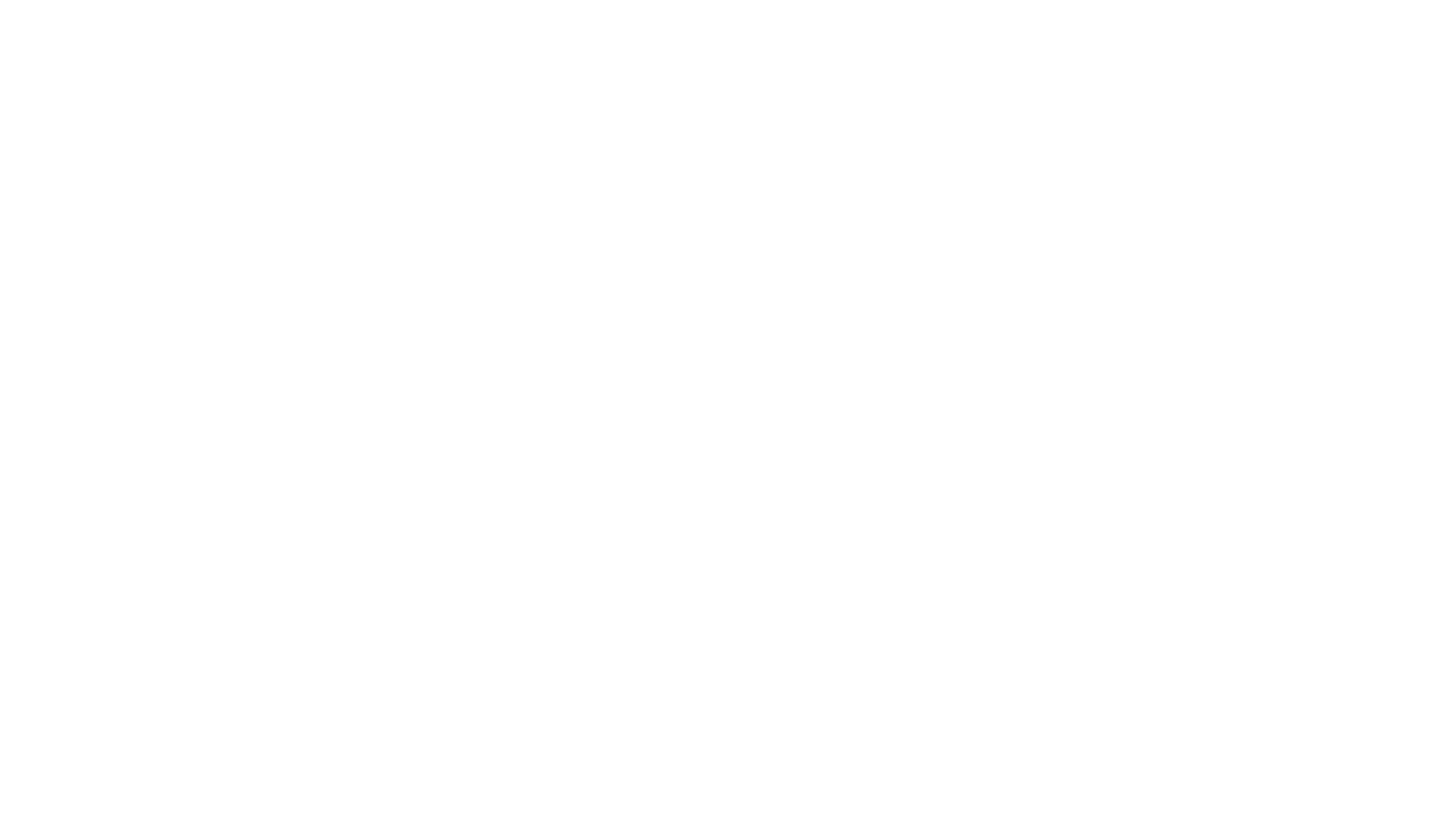 As tubulações
são de aço 40
Dint = 62,7 mm
Dint = 52,5 mm
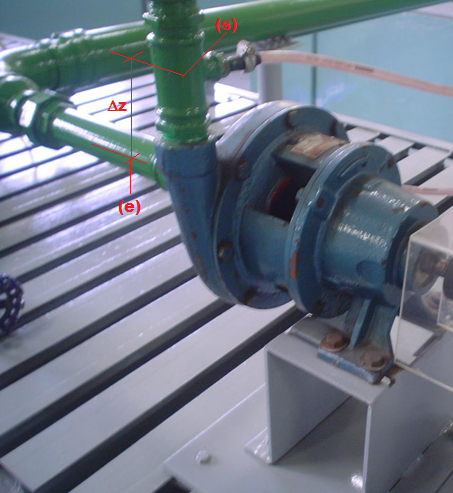 DNe = 2,5”
DNs = 2”
A = 30,9 cm²
A = 21,7 cm²
Norma ANSI B3610
Vamos ver os cálculos referentes ao ensaio 5 e que foram executados no Excel!
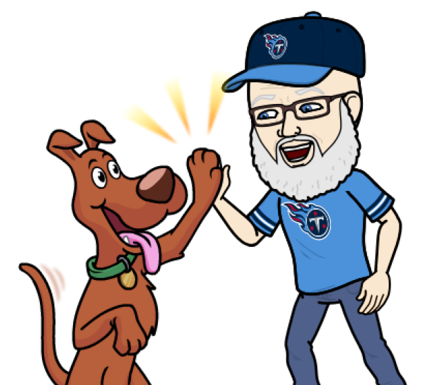 https://youtu.be/jIZK8Ci231k
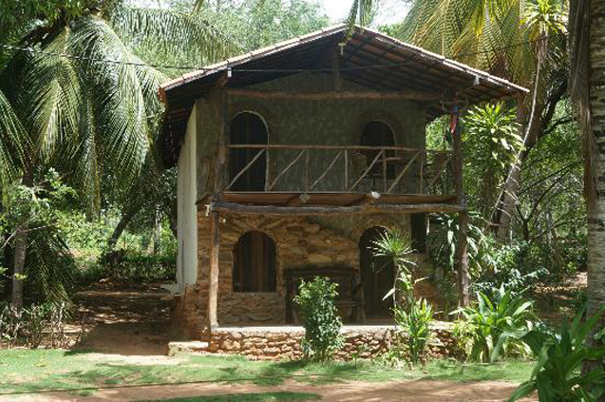 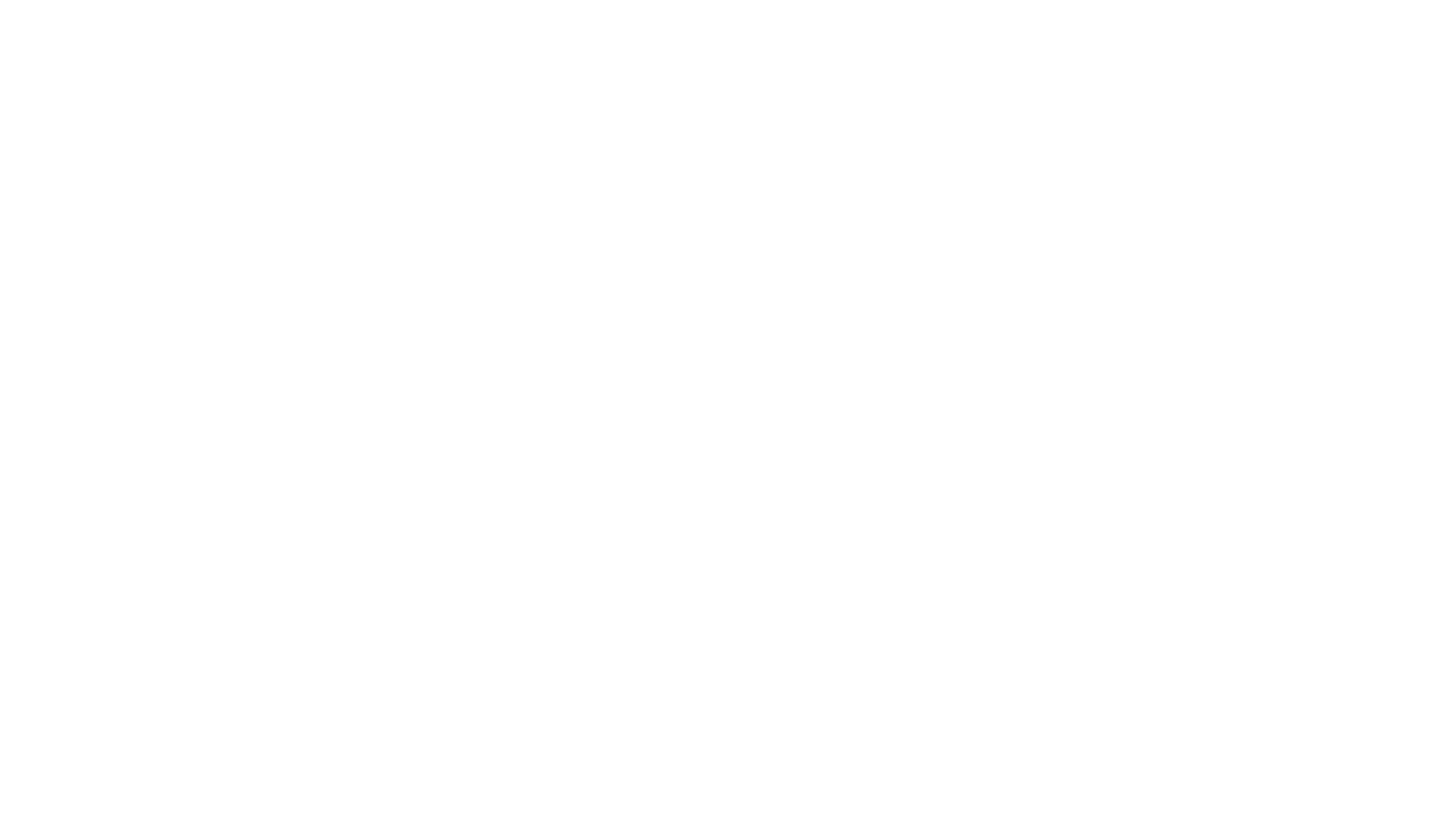 Problemas propostos!
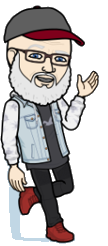 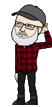 Conhecida as características de uma bomba hidráulica de 3500 rpm dadas a seguir, obtenha as suas representações gráficas, especificando as equações da linha de tendências com os seus R².
A bomba hidráulica utilizada na instalação de recalque, cuja tubulação de sução é esquematizada a seguir, tem NPSHrequerido = 2 m. Verifique se ocorre o fenômeno de cavitação
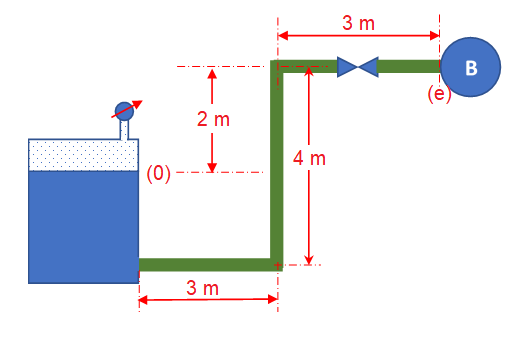 Ao considerarmos uma bomba perfeitamente semelhante com uma rotação de 2800 rpm, obtenha as suas representações gráficas, especificando as equações da linha de tendências com os seus R². O NPSH tem a mesma variação da HB em relação a variação da rotação.
Dados: